Aula 3 – contorno estrutural e regra do “V”
Mapa de contorno estrutual
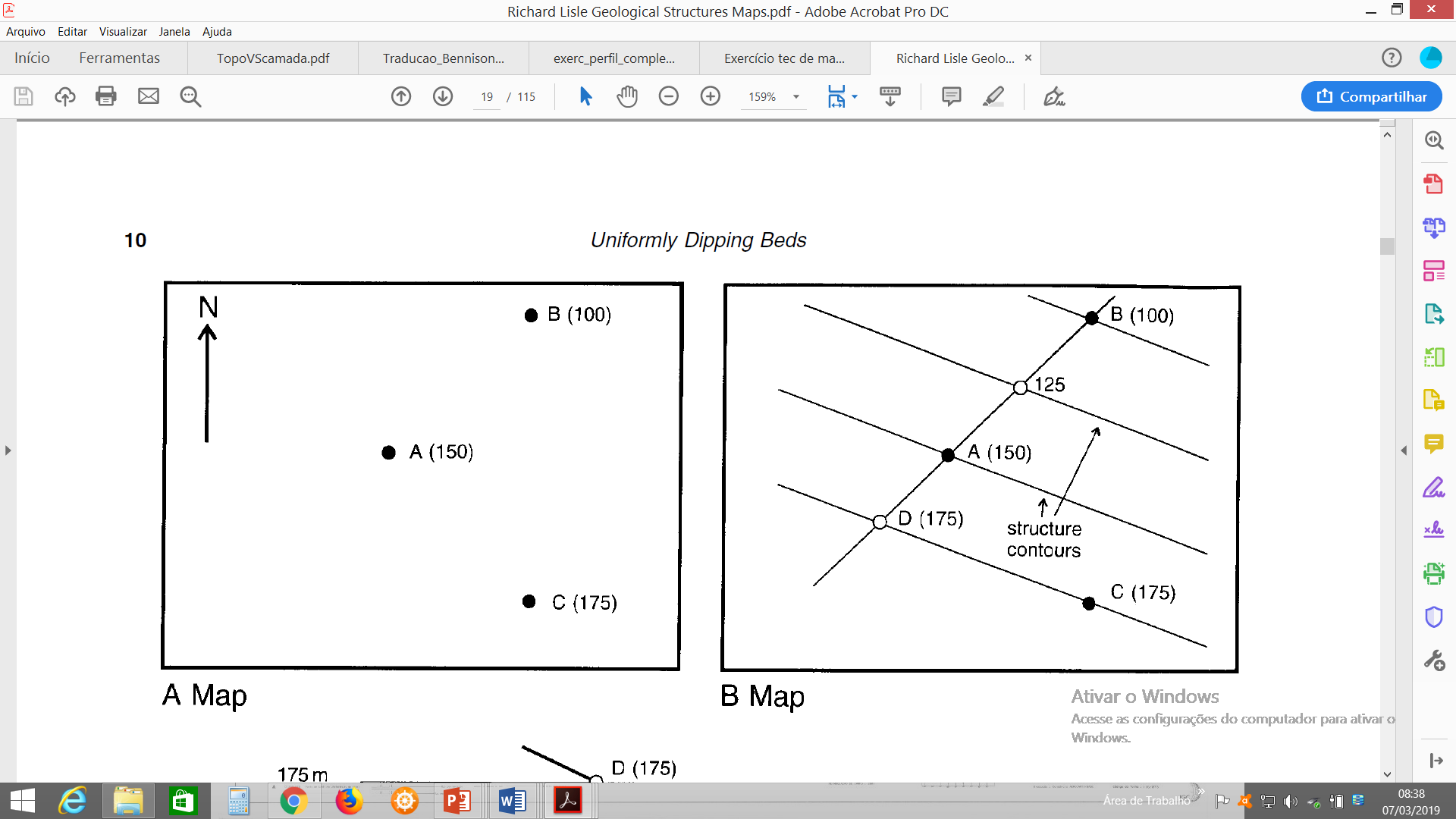 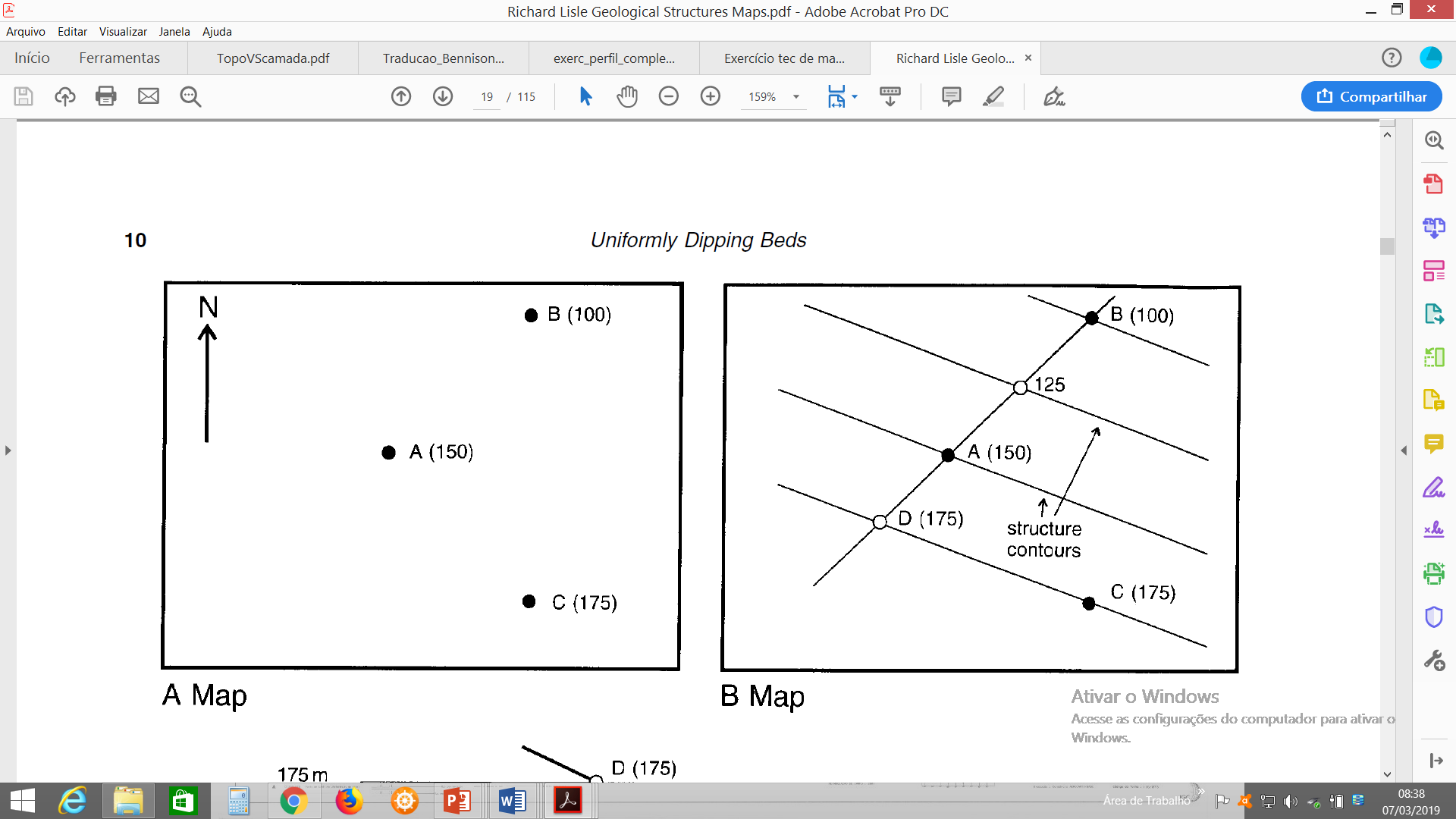 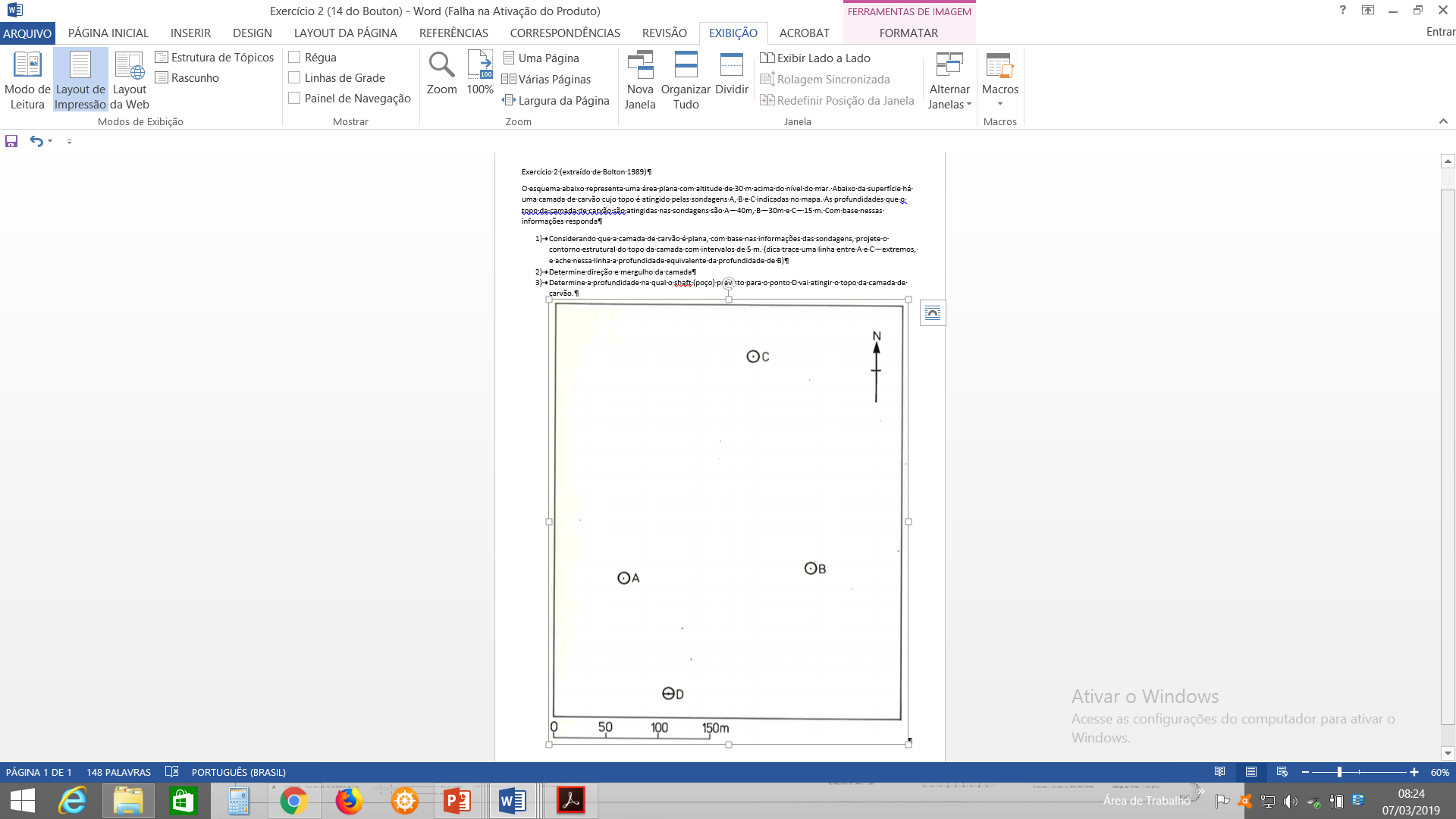 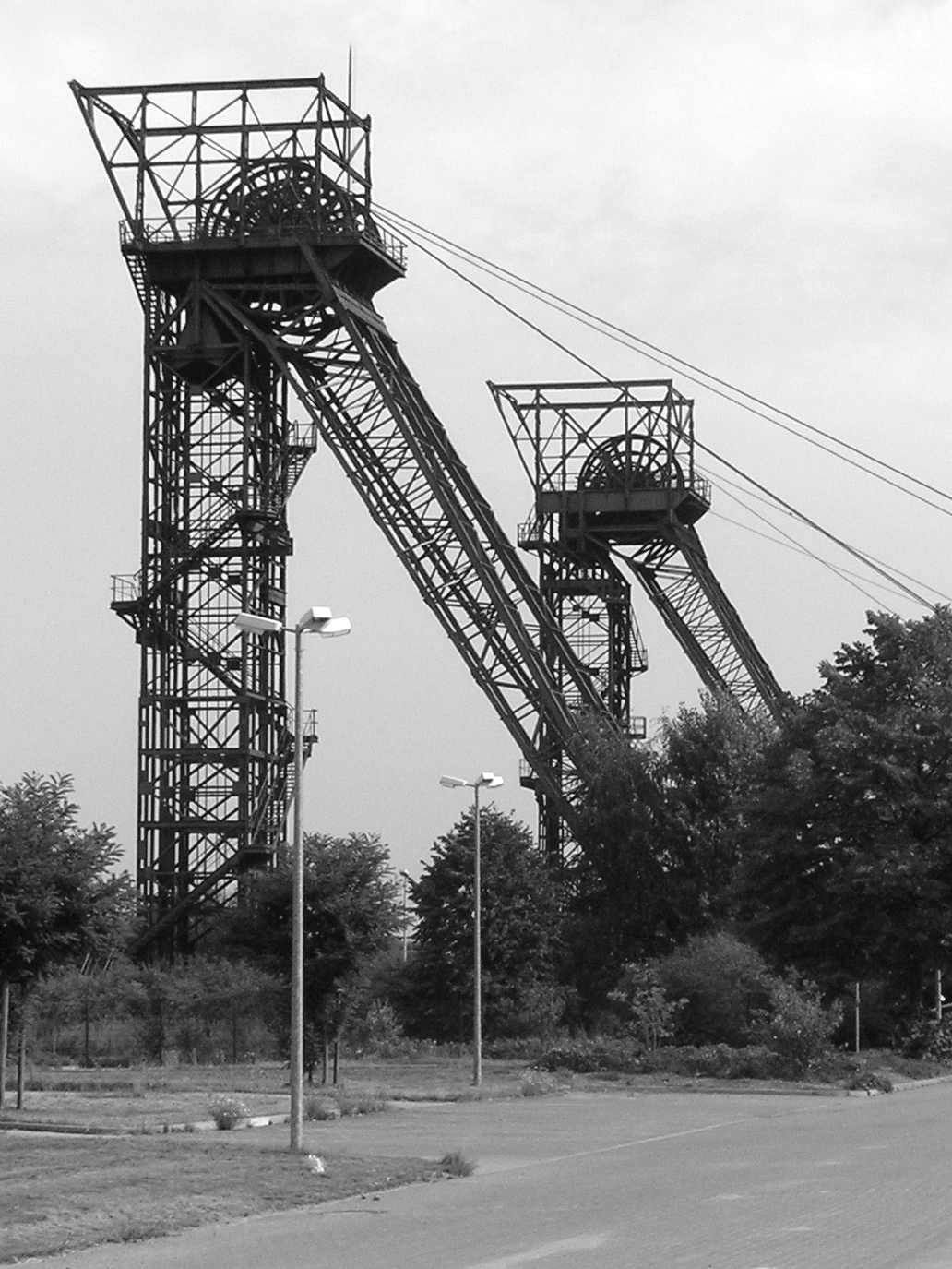 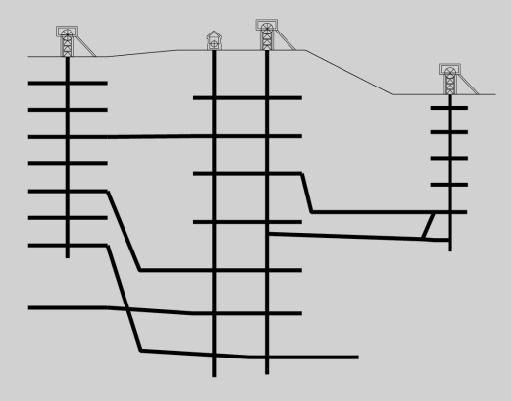 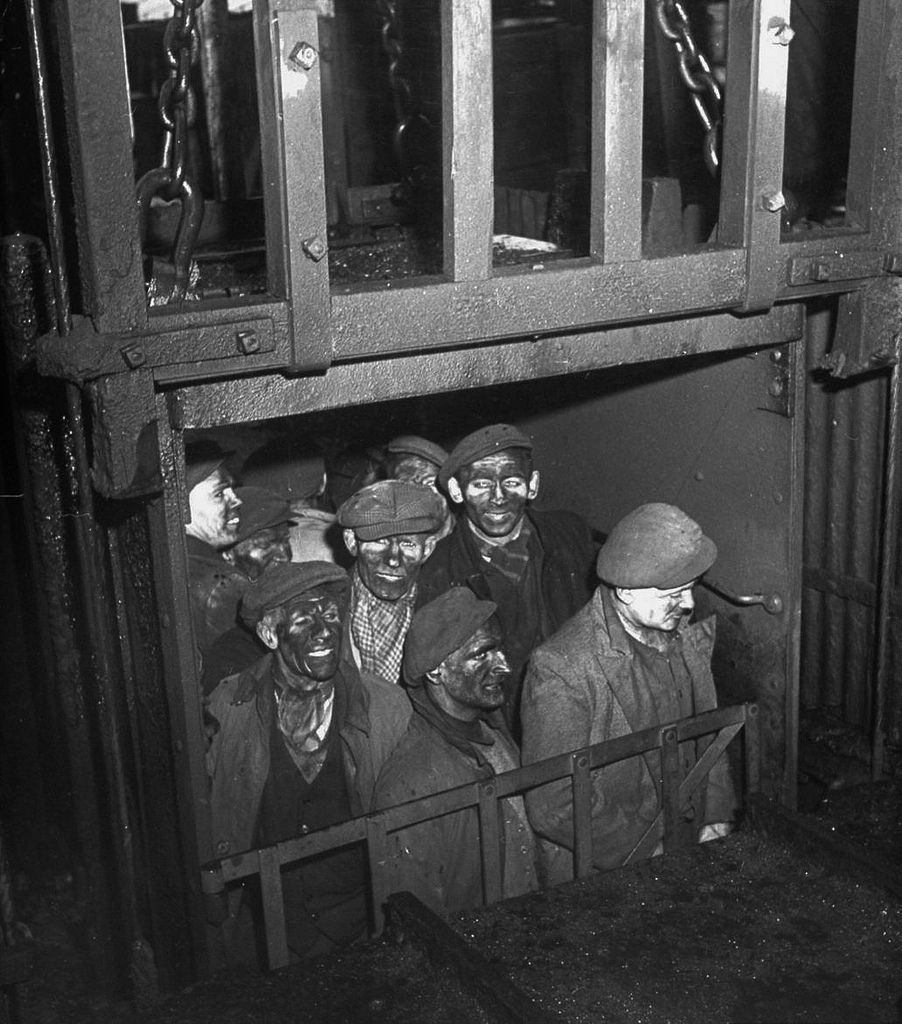 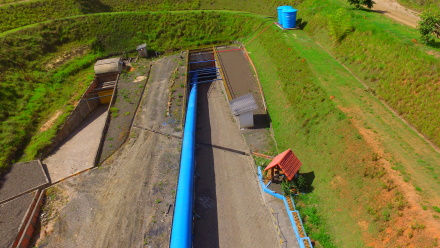 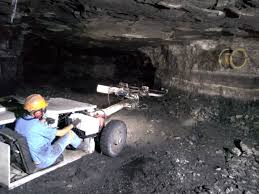 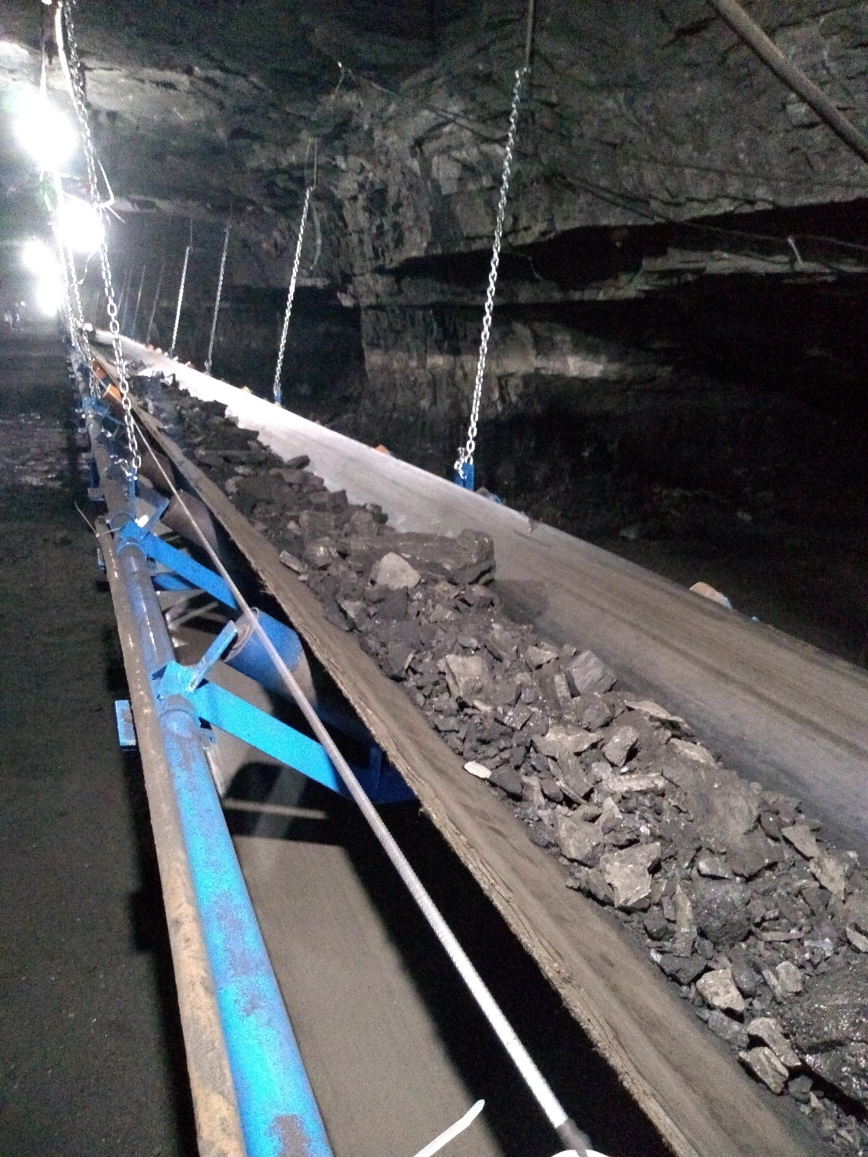 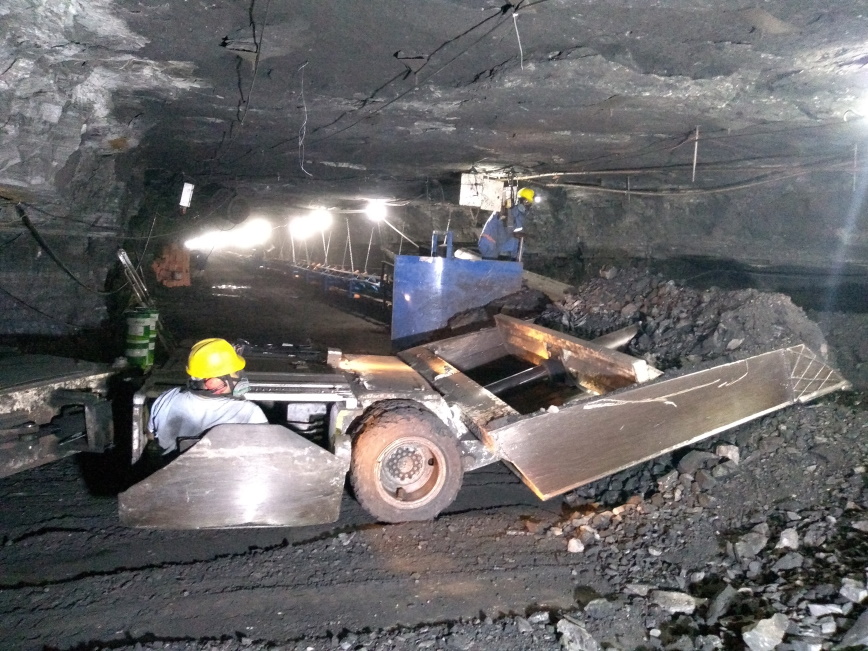 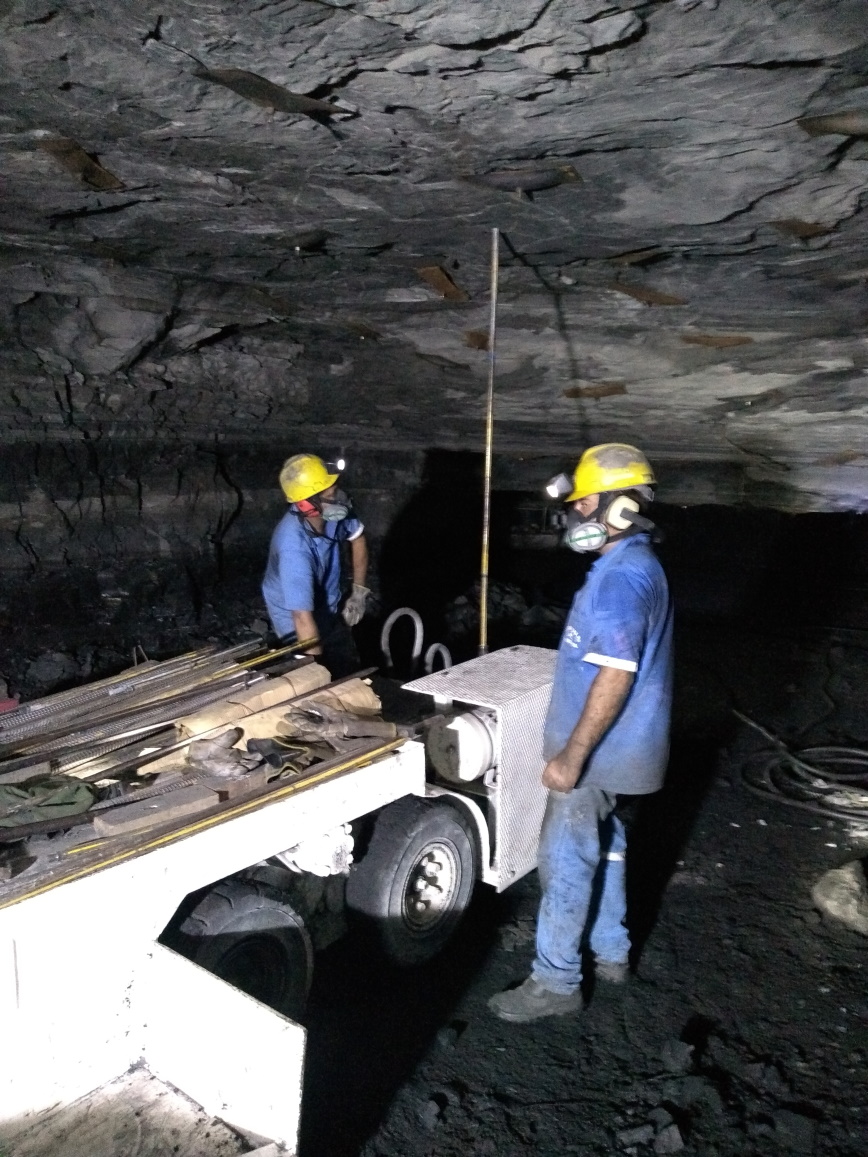 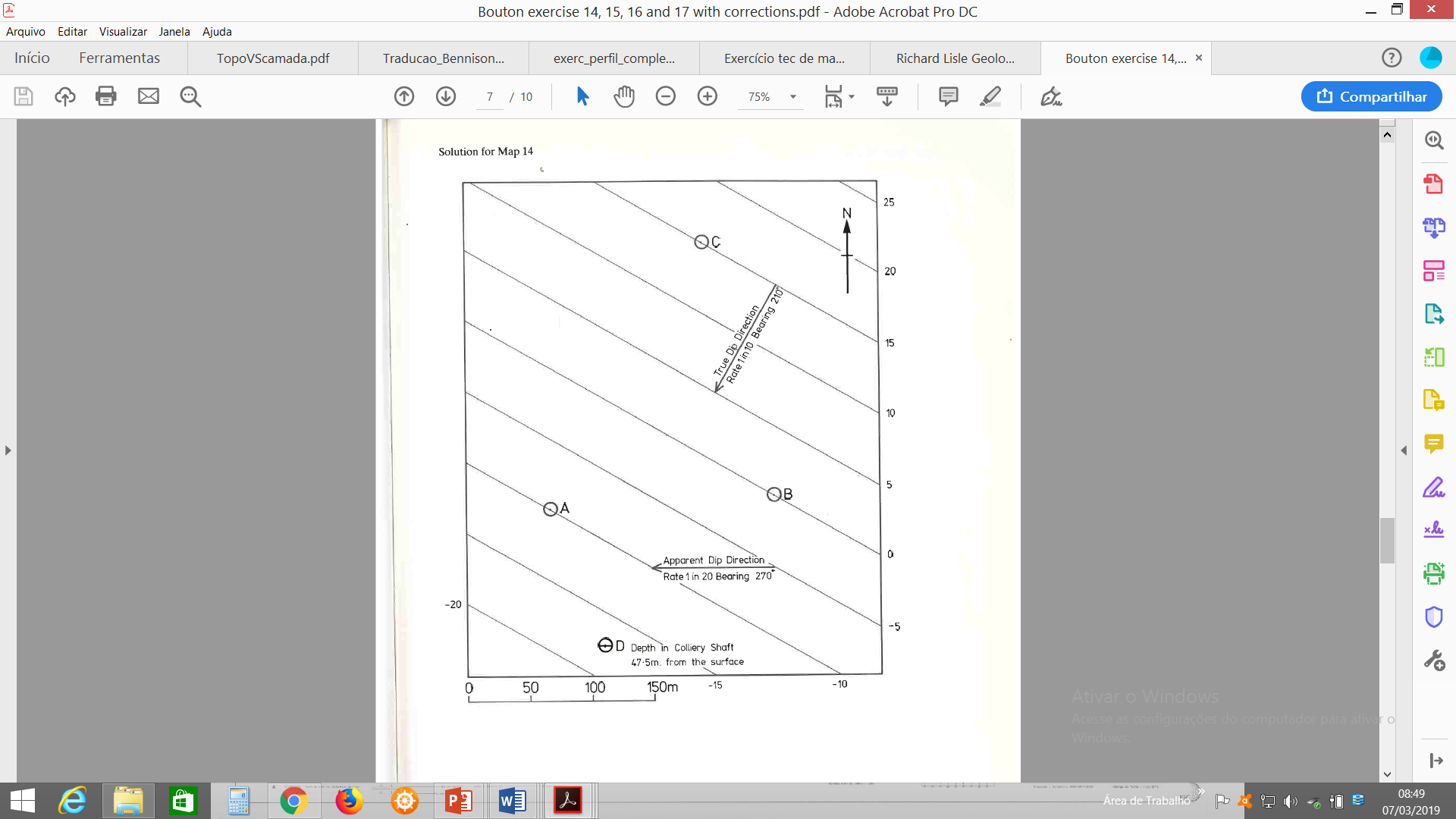 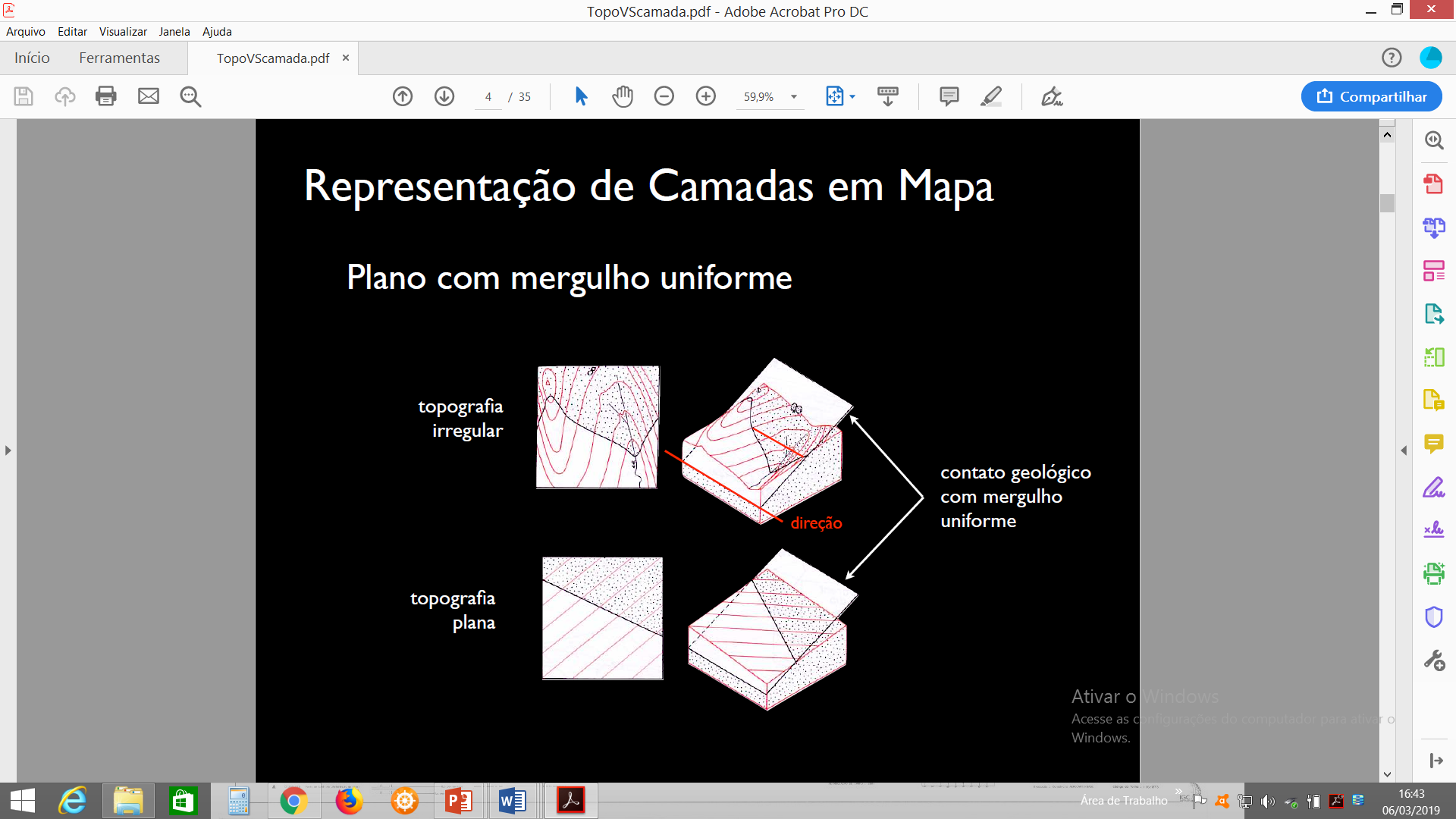 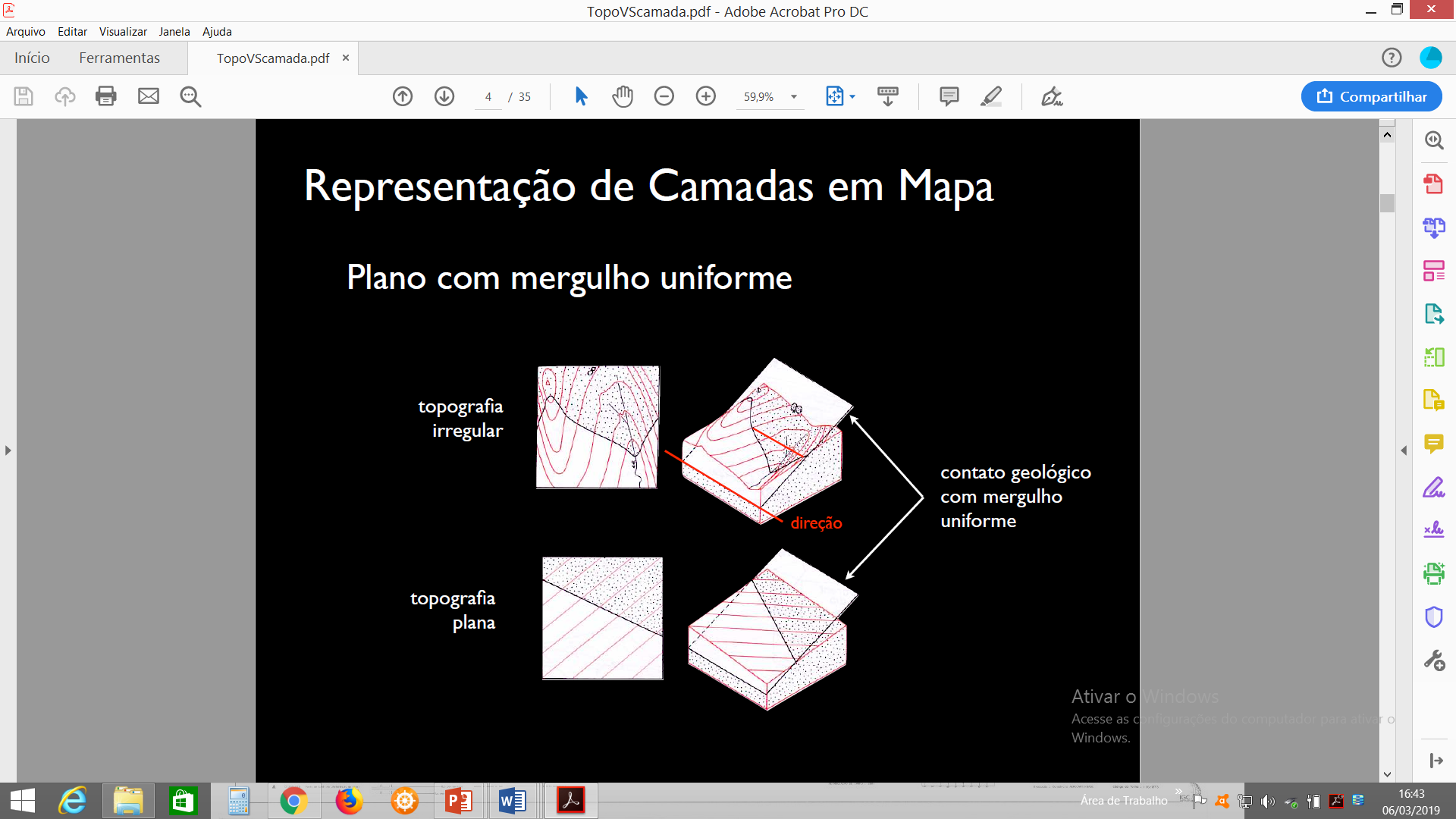 Contato geológico
Linhas do contorno estrutural
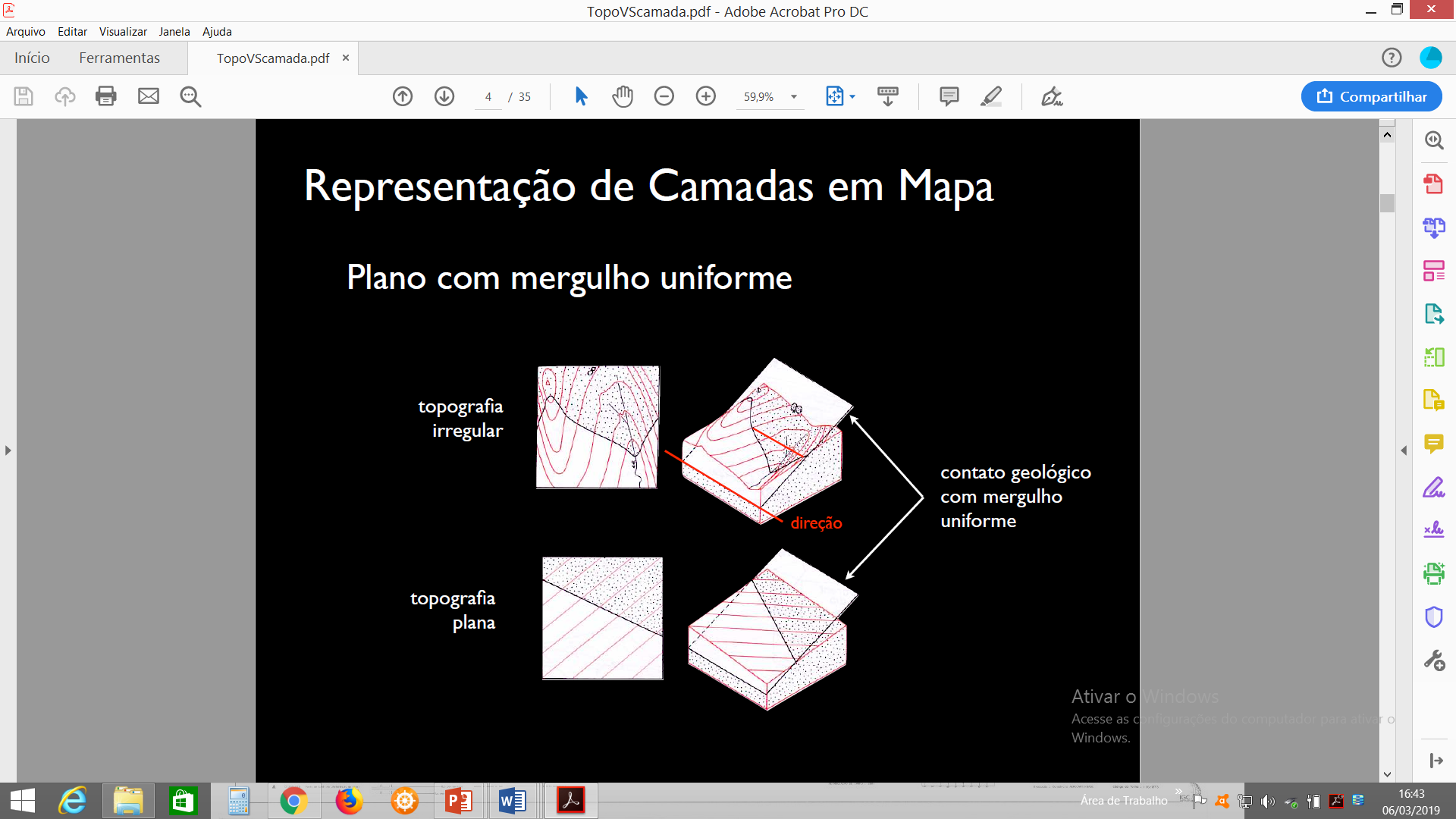 Contato geológico
Linhas do contorno estrutural
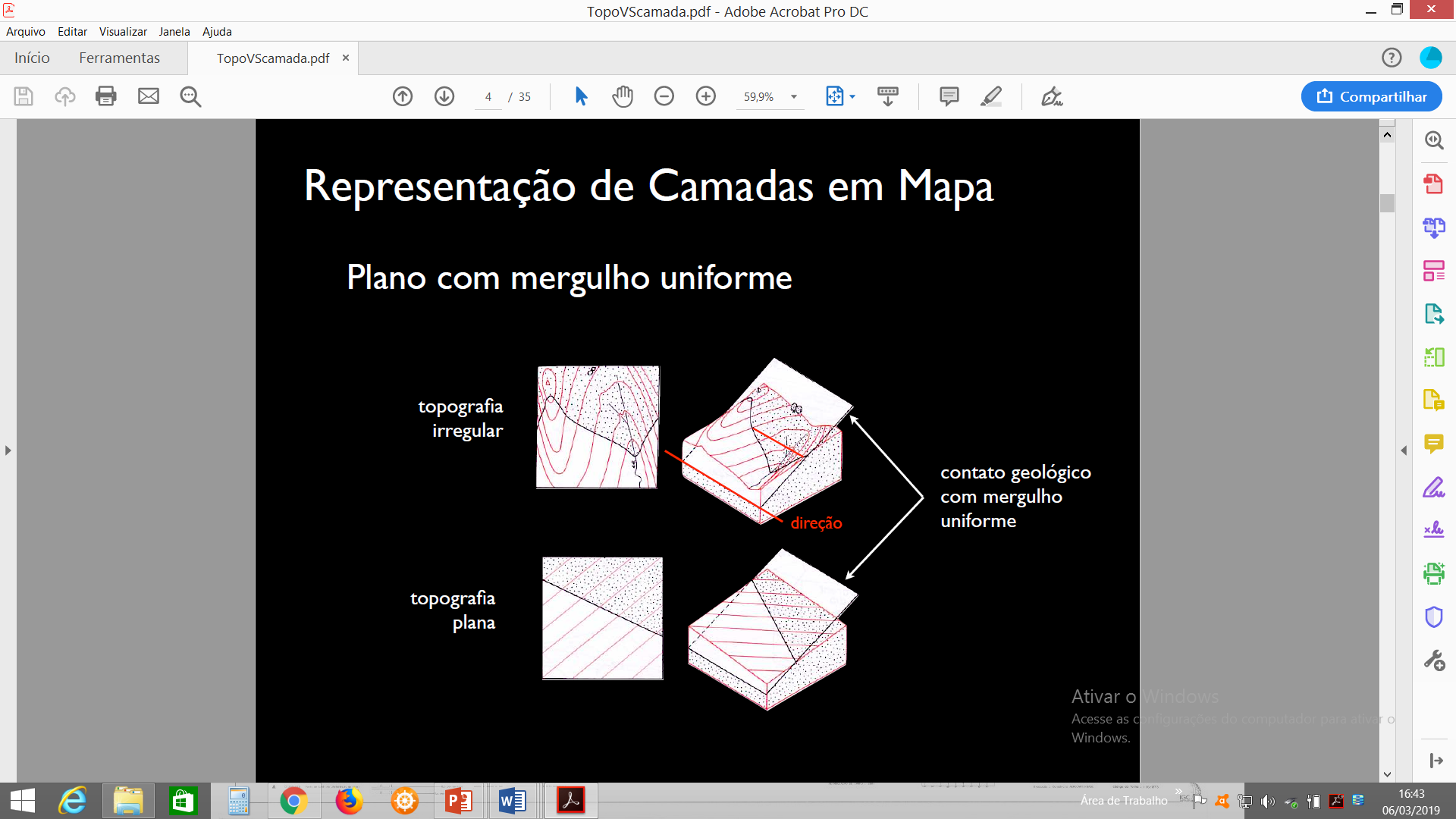 Contato geológico
E quando a topografia não é plana?
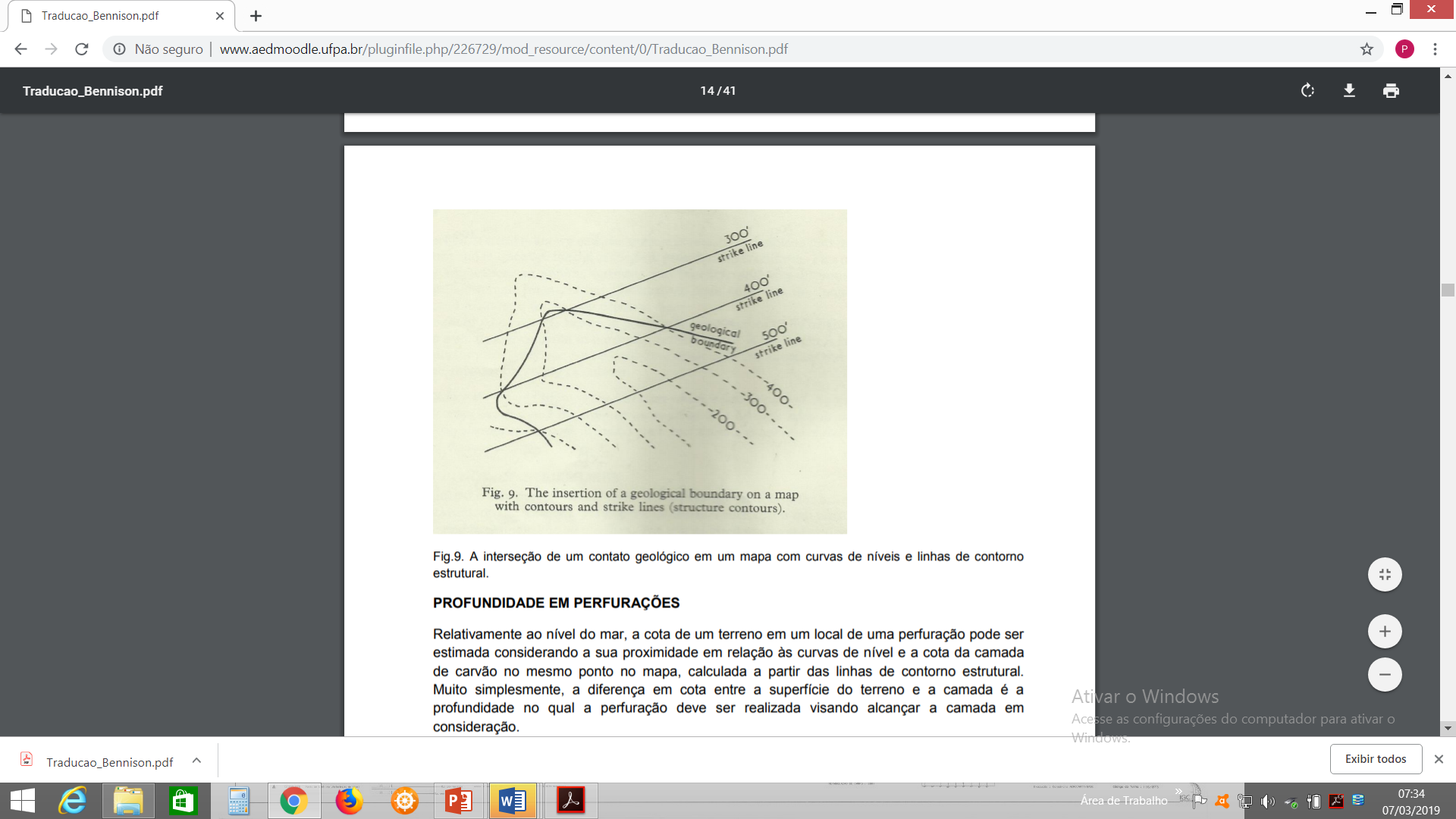 Determinar a atitude do contato (direção e mergulho)
No exercício anterior tínhamos um ponto de contato mas a direção e mergulho do contato.
Qual a situação do atual?
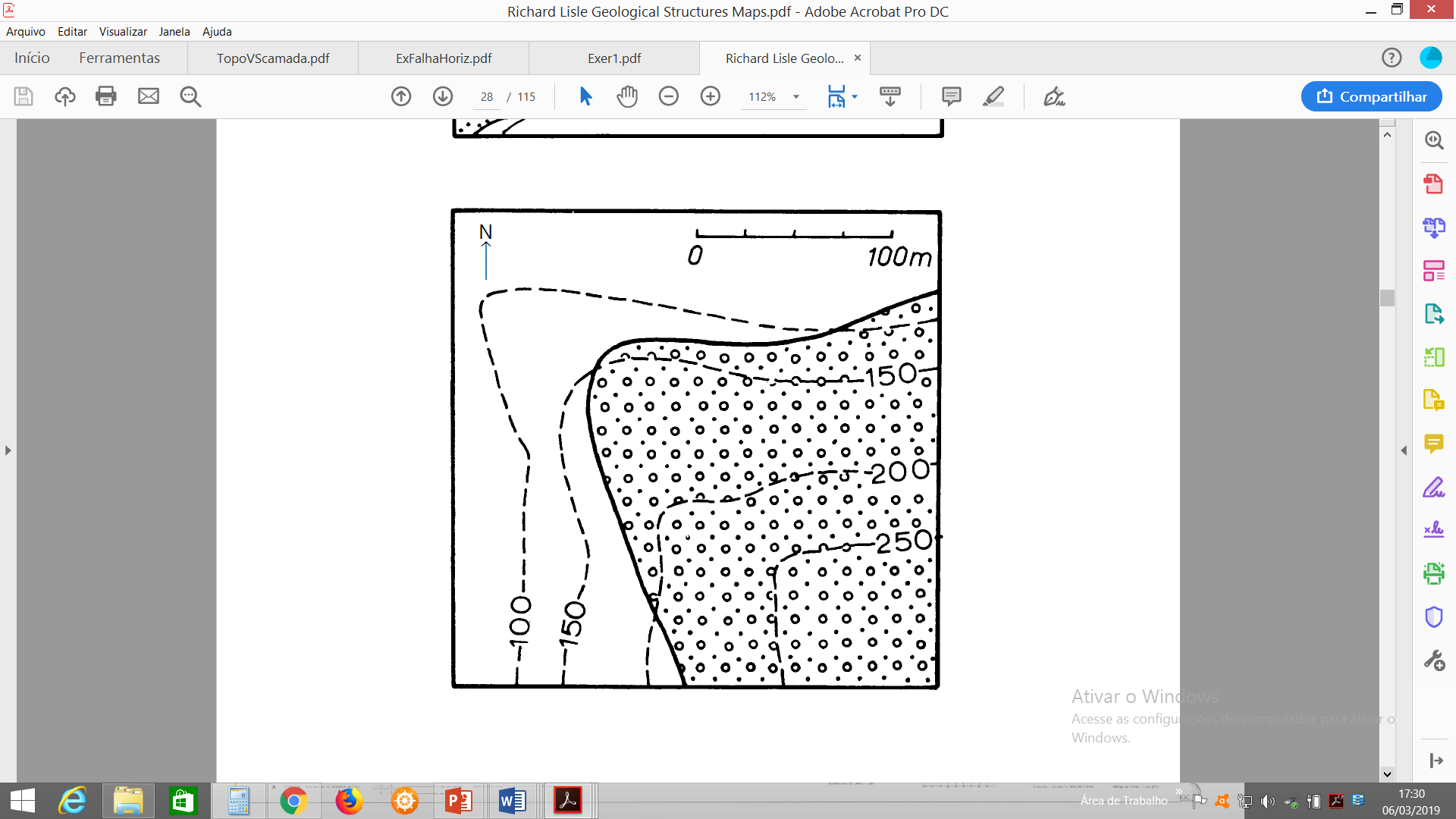 Lislie 2004
Determinar a atitude do contato (direção e mergulho)
No exercío anterior tínhamos um ponto de contato mas a direção e mergulho do contato.
Qual a situação do atual?
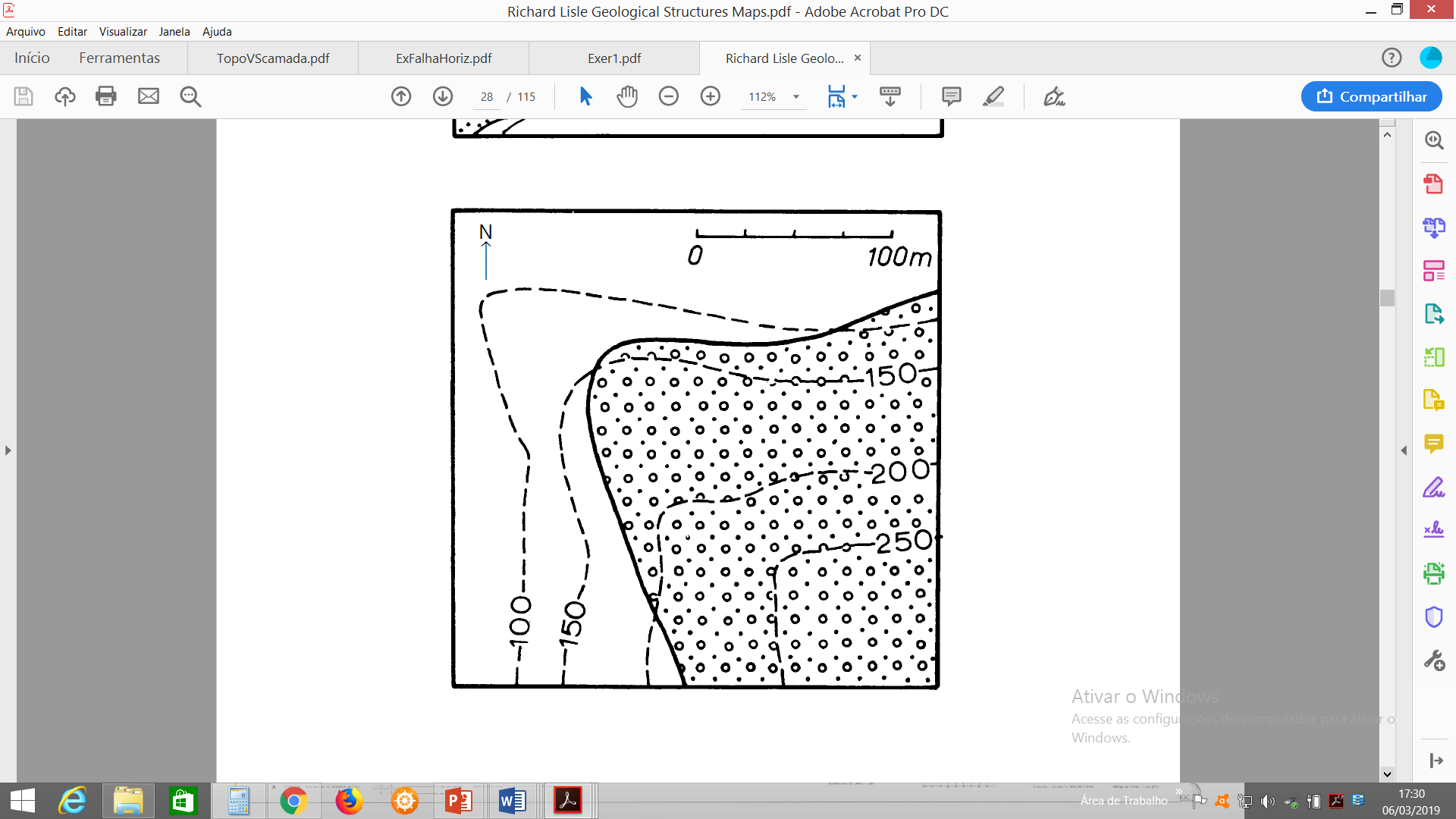 Três pontos em diferentes altitutes!
Lislie 2004
Determinar a atitude do contato (direção e mergulho)
No exercío anterior tínhamos um ponto de contato mas a direção e mergulho do contato.
Qual a situação do atual?
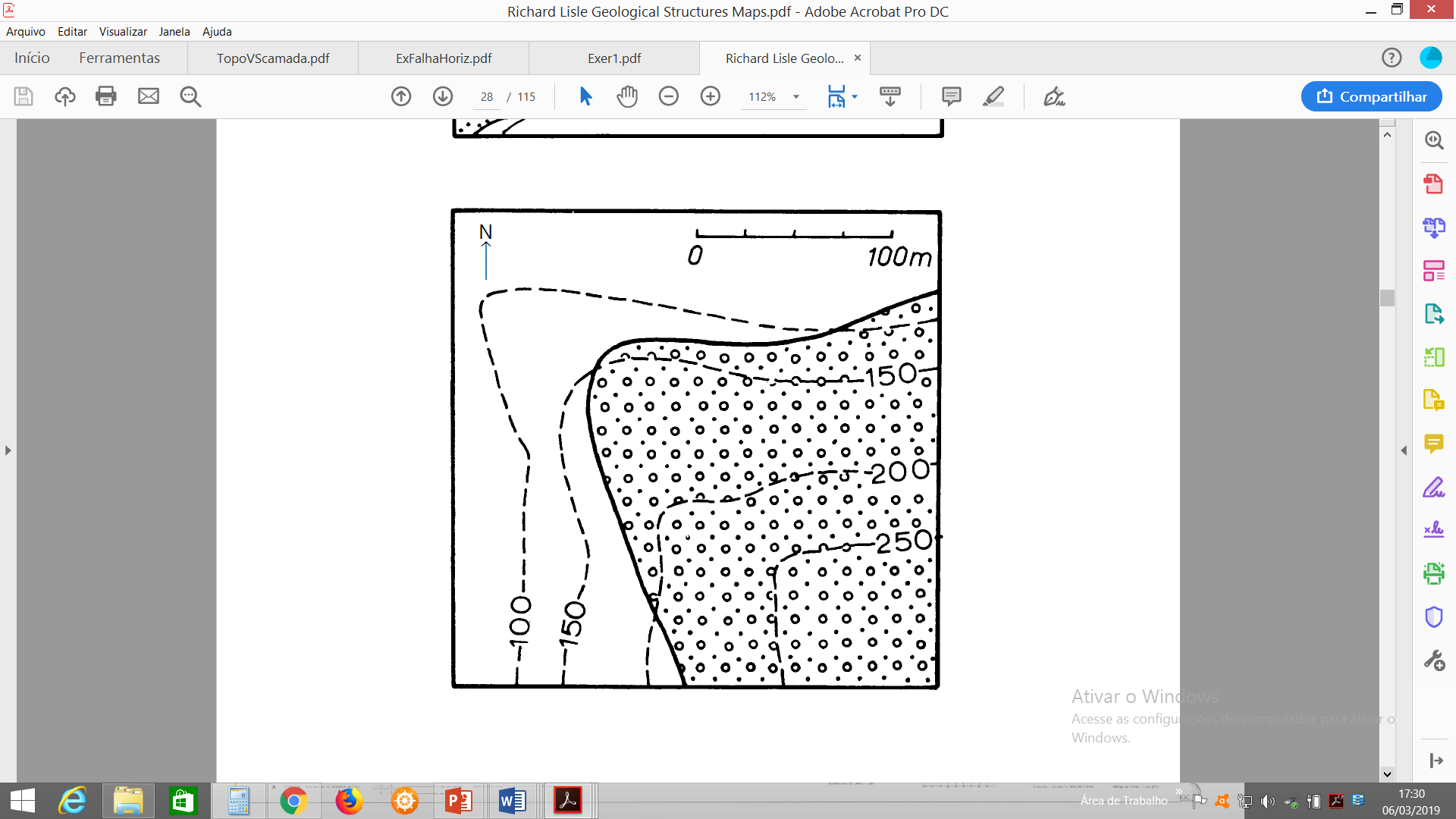 Três pontos em diferentes altitutes!
Lislie 2004
Determinar a atitude do contato (direção e mergulho)
No exercío anterior tínhamos um ponto de contato mas a direção e mergulho do contato.
Qual a situação do atual?
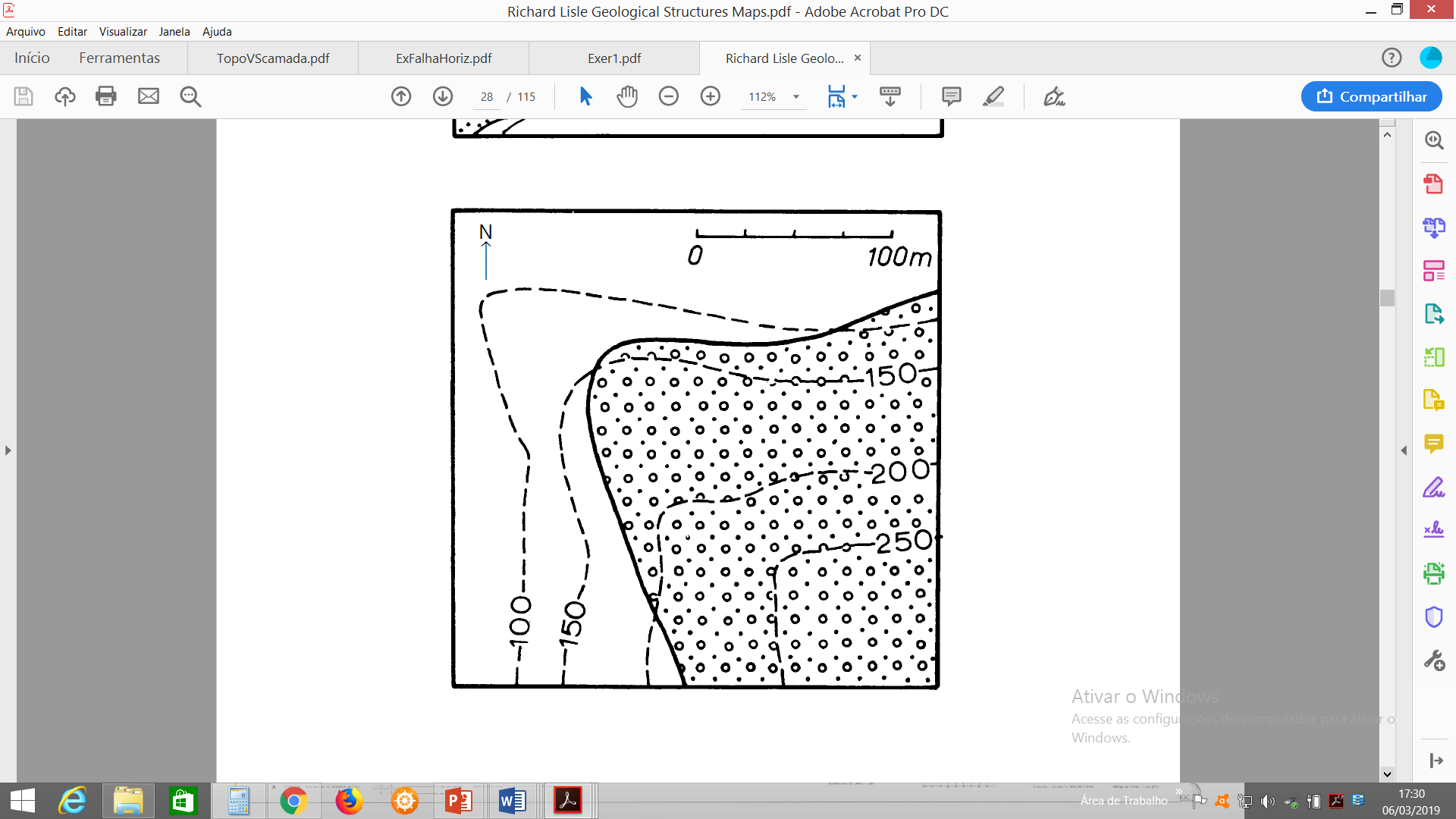 100m
150m
200m
Lislie 2004
Determinar a atitude do contato (direção e mergulho)
No exercío anterior tínhamos um ponto de contato mas a direção e mergulho do contato.
Qual a situação do atual?
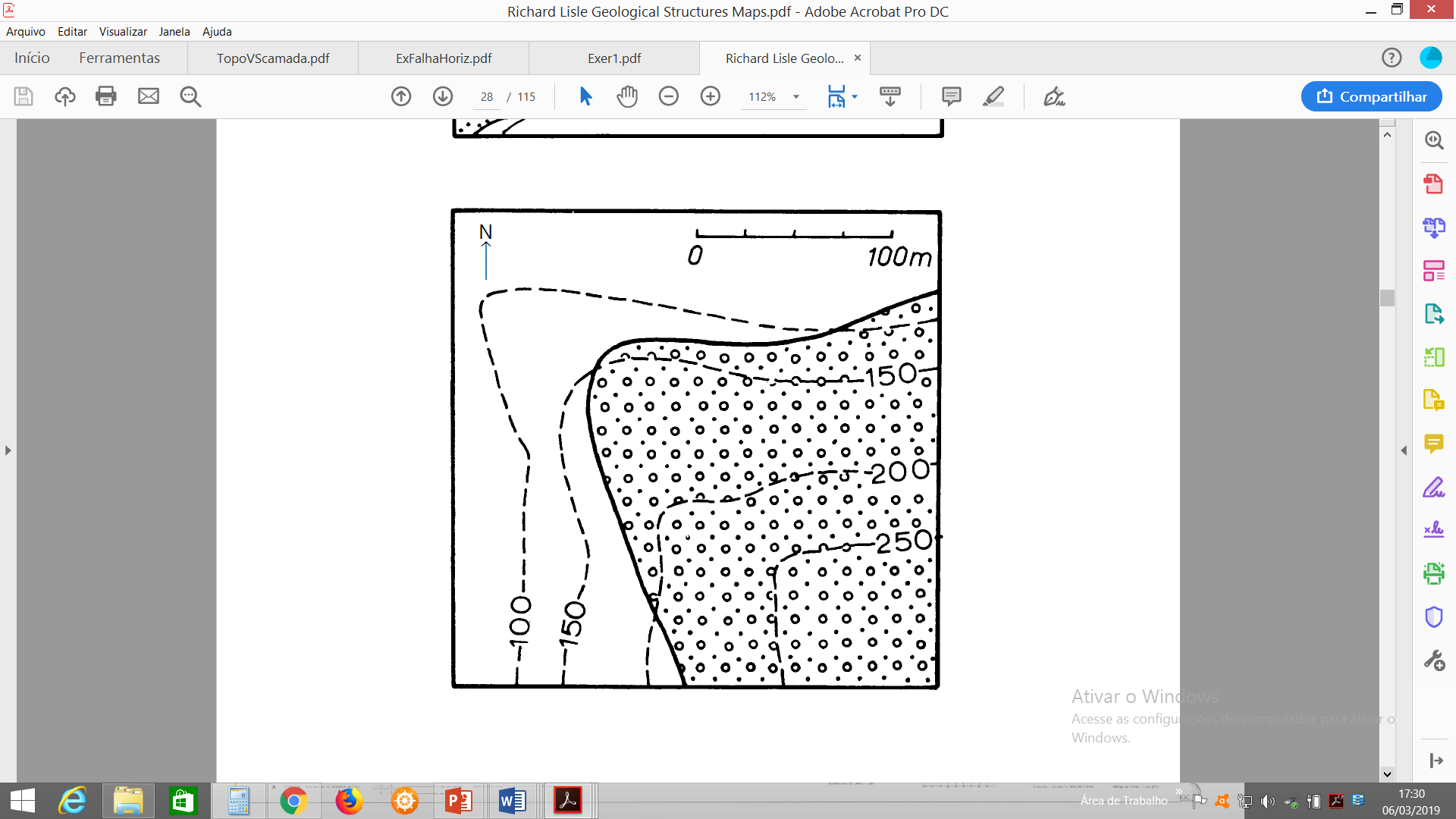 100m
150m
150m
150
200m
Lislie 2004
Determinar a atitude do contato (direção e mergulho)
No exercío anterior tínhamos um ponto de contato mas a direção e mergulho do contato.
Qual a situação do atual?
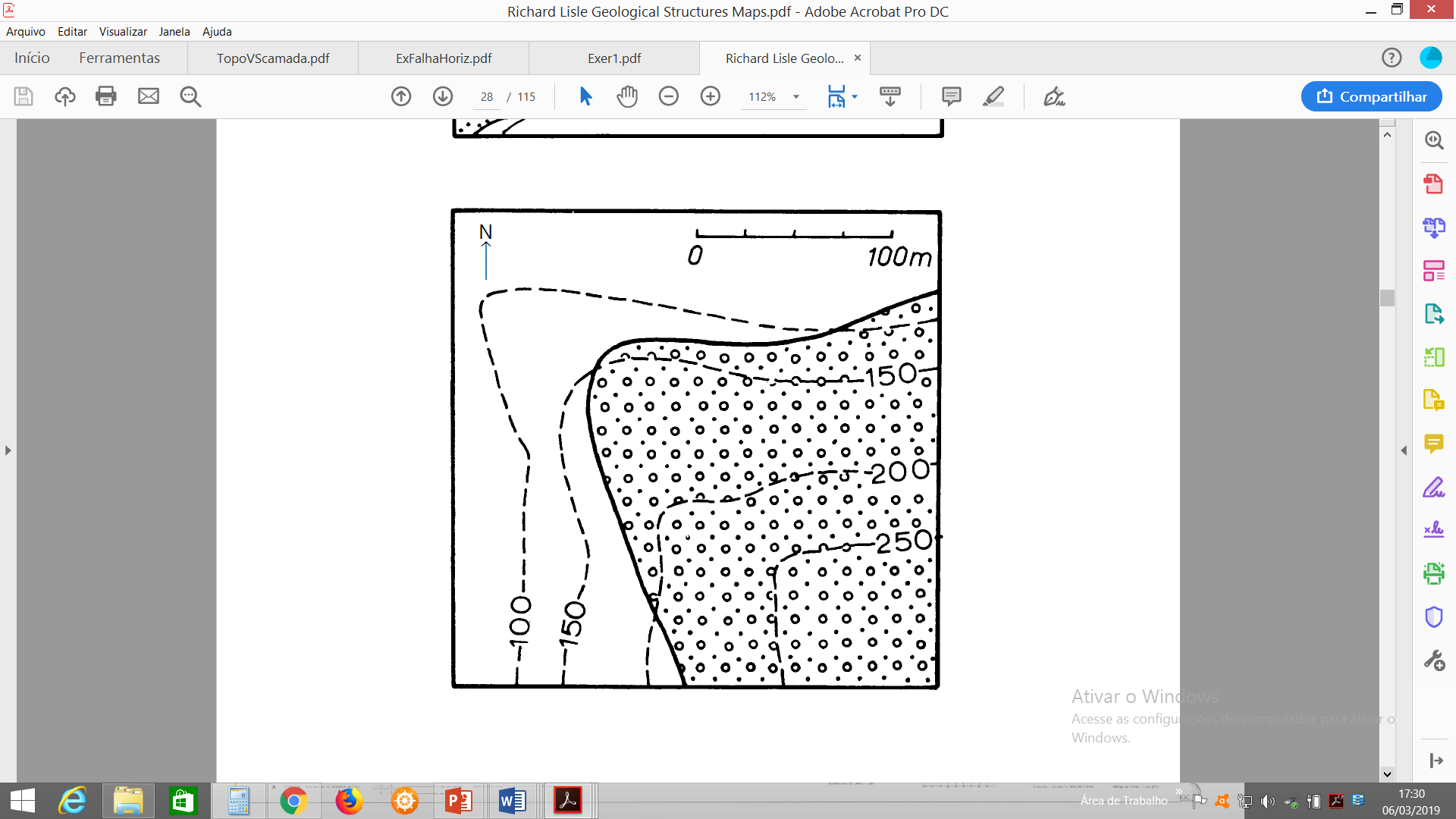 100m
150m
150m
Linha de contorno de
100m
150
200m
150m
Lislie 2004
200m